Καλώς μας ήρθες Άνοιξη!!!
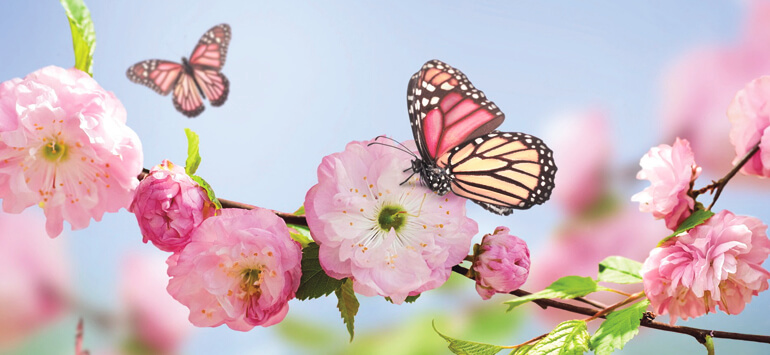 Ποια είναι τα παιδάκια της Άνοιξης?
Τι συμβαίνει τον κάθε μήνα της Άνοιξης?
Τον Μάρτιο λοιπόν…Αρχίζουν να λιώνουν τα χιόνια στα βουνά…
Το χιόνι, όταν λιώνει, γίνεται νερό και κυλά από τα βουνά σχηματίζοντας ρυάκια…
Που στο πέρασμά τους ποτίζουν τη γη, τα δέντρα, το χώμα…και καταλήγουν στα ποτάμια και στη θάλασσα!
Τα δέντρα μεγαλώνουν…και η βλάστηση πυκνώνει!!
Η φύση ανθίζει…
Τα ζωάκια ξυπνούν από τη χειμερία νάρκη…
Τα αποδημητικά πουλιά, με πρώτα και καλύτερα τα χελιδονάκια, επιστρέφουν και φτιάχνουν τις φωλίτσες τους κοντά στα δικά μας σπίτια…
Εκεί θα γεννήσουν τα αυγά με τα μωράκια τους…
Θα γιορτάσουμε τα κούλουμα και την κυρά Σαρακοστή…
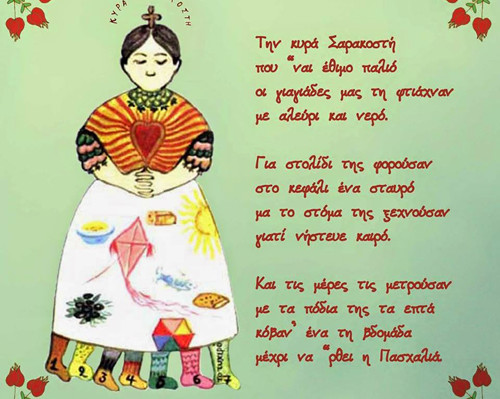 Και την εθνική εορτή της 25ης Μαρτίου, που γιορτάζει η Ελλάδα μας…
Μην ξεχάσουμε…Υποδεχόμαστε τον Μάρτιο με τα μαρτάκια!!!
Γιατί φοράμε τον Μάρτη και πώς φτιάχνεται?
Σύμφωνα με τη λαϊκή παράδοση, ο Μάρτης προστατεύει τα πρόσωπα των παιδιών από τον πρώτο ήλιο της Άνοιξης, για να μην καούν. Συνήθως τον φτιάχνουν την τελευταία μέρα του Φλεβάρη και τον φορούν την πρώτη μέρα του Μάρτη, πριν βγουν από το σπίτι και το βγάζουν στο τέλος του μήνα, ή το αφήνουν πάνω στις τριανταφυλλιές όταν δουν το πρώτο χελιδόνι, για να τον πάρουν τα πουλιά και να χτίσουν τη φωλιά τους.
Για να φτιάξετε ένα βραχιολάκι, χρειάζεστε κόκκινη και λευκή κλωστή ή κορδόνια.
Υπάρχουν αρκετοί τρόποι για να φτιάξει κανείς Μάρτη. Ο πρώτος είναι απλά να στρίψετε τις κλωστές και να τις δέσετε στο χέρι. Ο δεύτερος τρόπος είναι να πλέξετε τις κλωστές, σαν μια πλεξούδα και να τοποθετήσετε στη μία άκρη ένα ματάκι.
Και με ένα ποίημα…
Και φυσικά να πούμε Καλό Μήνα!!!
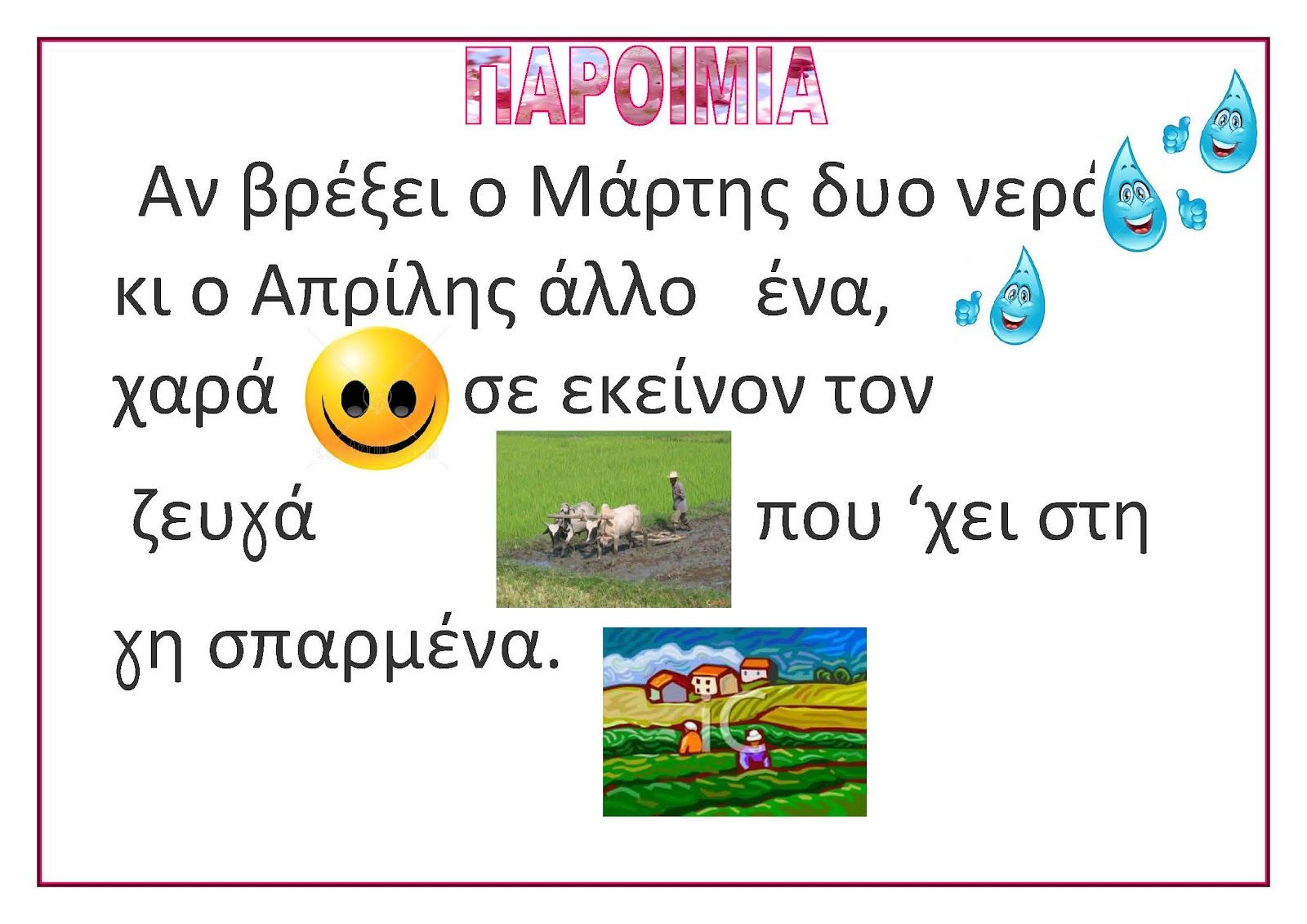 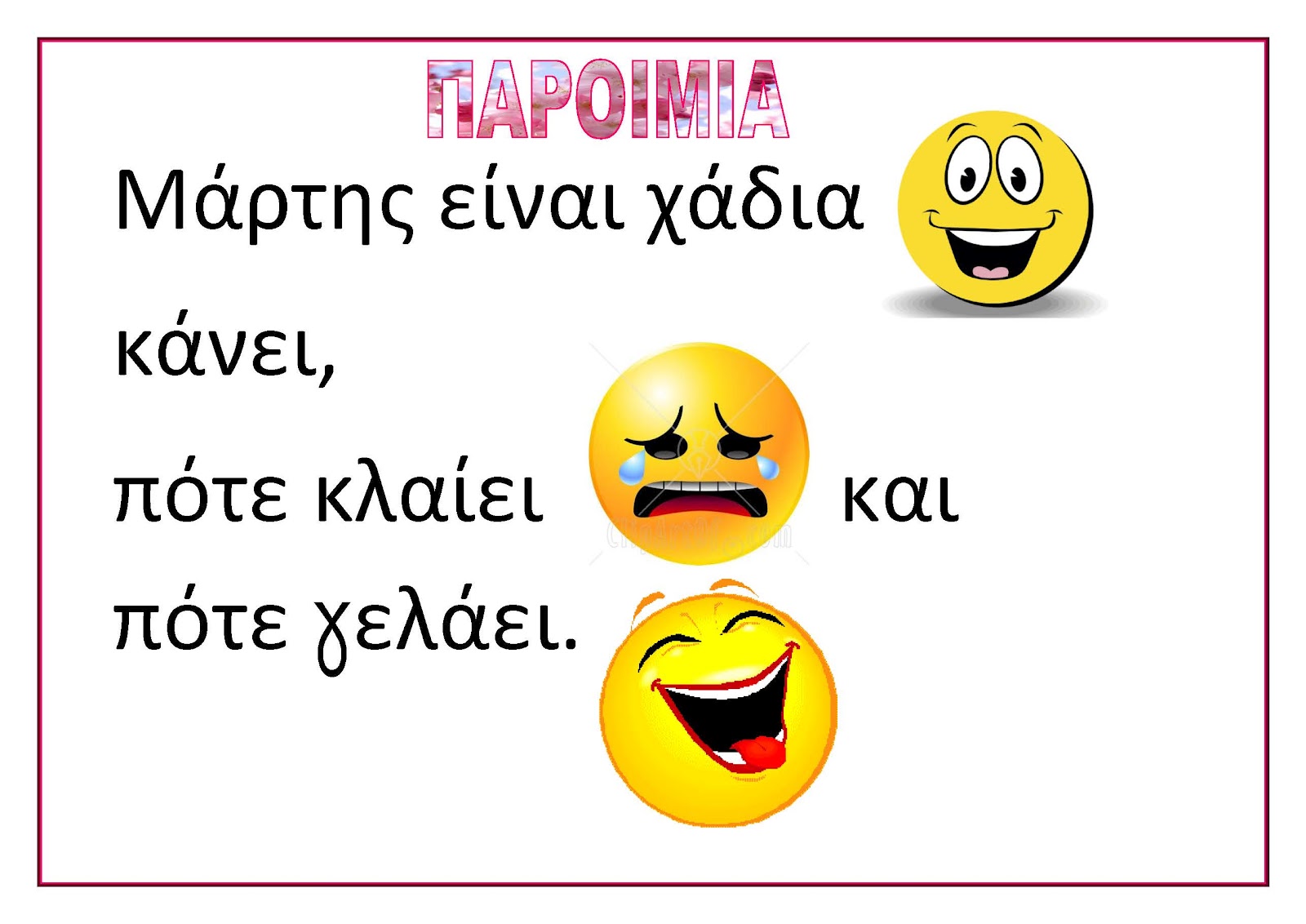 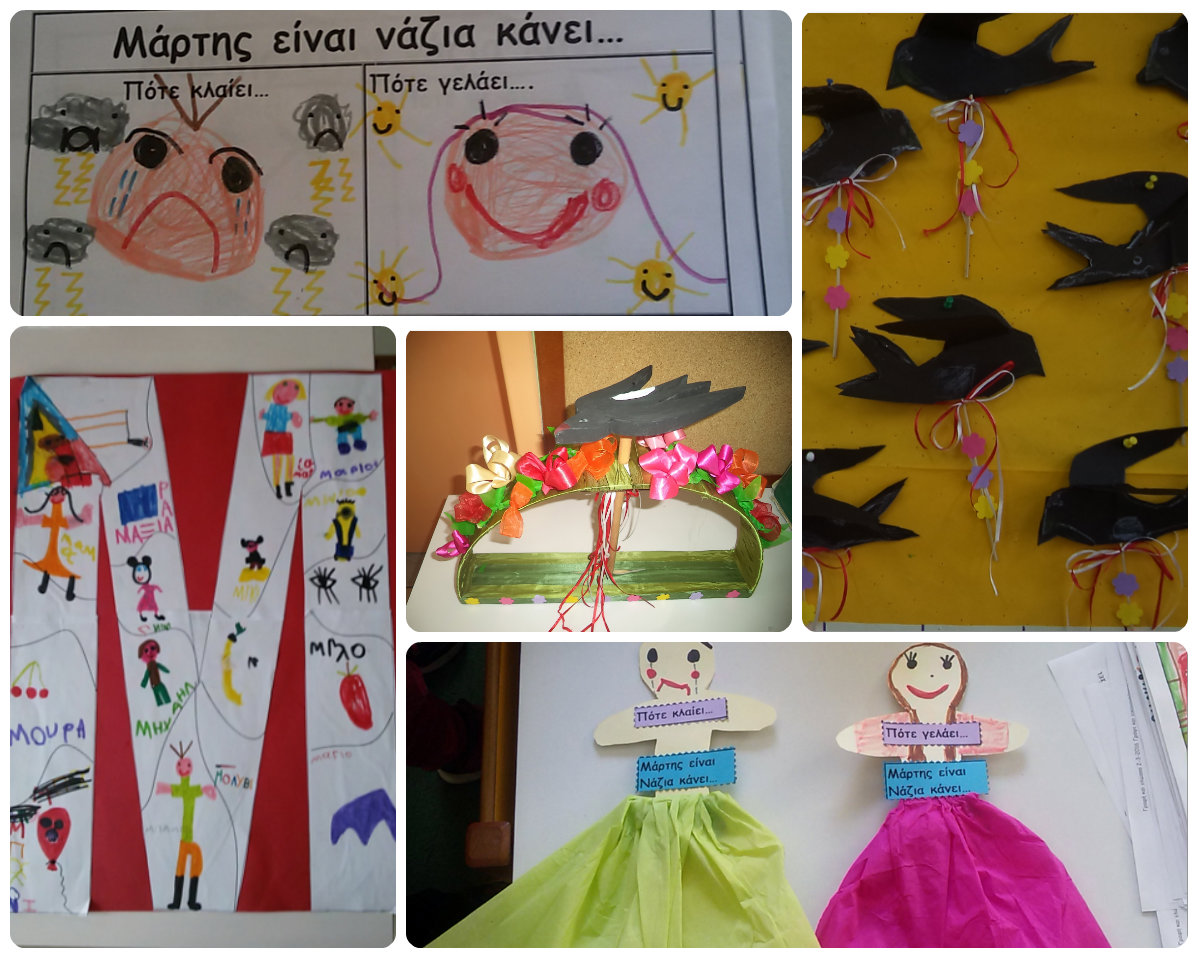 Ακολουθεί ο Απρίλιος…και την πρώτη μέρα ξεκινά με ψέματα και φάρσες!!
Είναι όμως και ένας μήνας που υμνούμε την χριστιανοσύνη και την Ανάσταση του Χριστούλη…
Με όλα τα έθιμα και τις παραδόσεις…
Και ακολουθεί ο τρίτος μήνας στη σειρά…Ο Μάιος με το μαγιάτικο στεφάνι!!!
Ο μήνας των λουλουδιών…και οι αγροί γεμίζουν με κάθε λογής λουλούδια…Μαργαρίτες, παπαρούνες…
Και τα έντομα και οι μελισσούλες αρχίζουν το χορό τους!!!
Με τις πασχαλίτσες, τις πεταλούδες και τους φίλους τους…
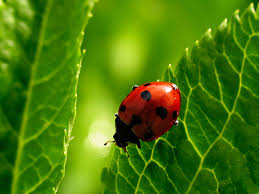 Και η φύση πλημμυρίζει από χρώματα και αρώματα…
Είναι επίσης ο μήνας που γιορτάζει η μαμά…
Πόσο όμορφη εποχή είναι η Άνοιξη…